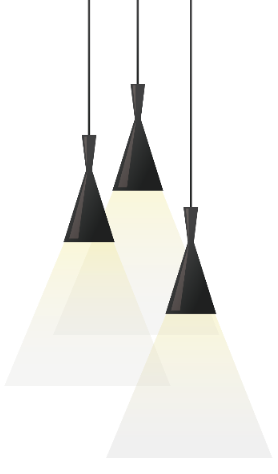 2
18
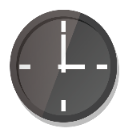 企业网站项目检验及评价
汇报人：彭佳亮   时间：18
01 / 出发准备shi
目录
CONTENTS
02 / 到达目的地
03 / 重新约定时间
04 / 总结
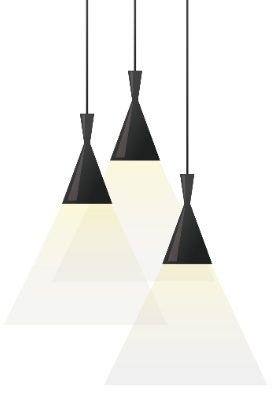 1
PART ONE
出发准备
带本子

记录讨论过程中的意见以及需要整改的地方，
出发集体照

证明团队成员都以按照老师的要求去和客户买对面交谈
带电脑

把以上传到网上的网页给客户去验收和展示网页效果
出发前讨论和约定好时间
提前约定好时间和客户项目检验及评价
在寝室讨论网页，如何让客户了解网页内容和怎样让驾校客服把网页展示给客户看
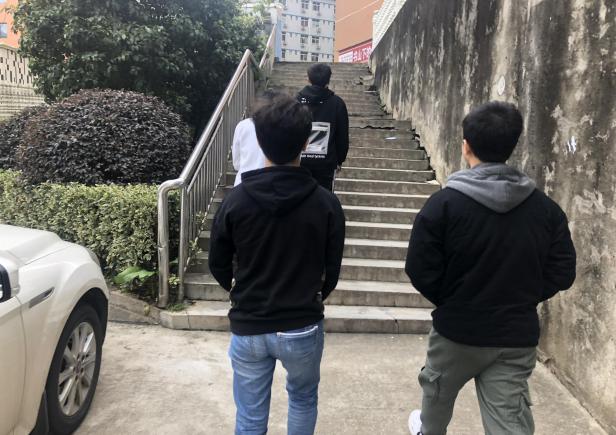 下午2点集合出发

出发集体合照
标题
标题
单击此处可编辑内容
单击此处可编辑内容
标题
标题
单击此处可编辑内容
单击此处可编辑内容
作品内所有图片和文字仅供参考使用，所有带网格的形状是为了给图片占位的，具体替换的方法请参考文档底部的教程，文档不能解决您的所有问题，遇到不明白的问题，不要忘记有百度搜索哦，相信你一定能找到解决方法的。
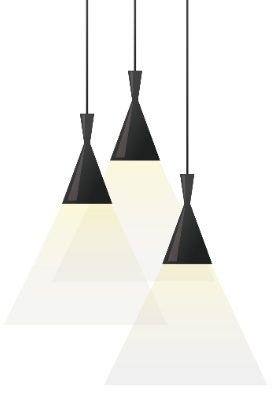 2
PART ONE
到达目的地
到达约定地点
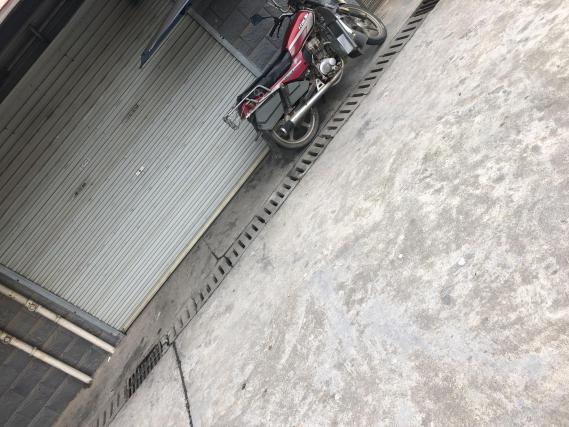 在约定地点等了十五分左右客户还是没有来
点击添加相关标题文字
ADD RELATED TITLE WORDS
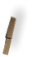 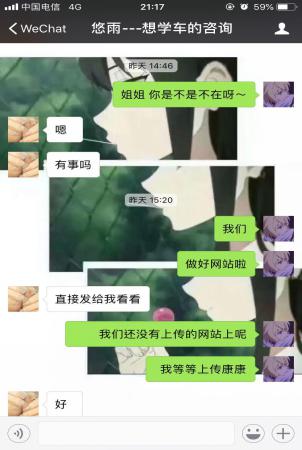 发微信联系负责人
在与负责人取得联系时询问为什么没有赶到约定好地点   负责人也没有提前通知我们所以这次我们没法完成网页检验
作品
重新约定
失望
等待
出发
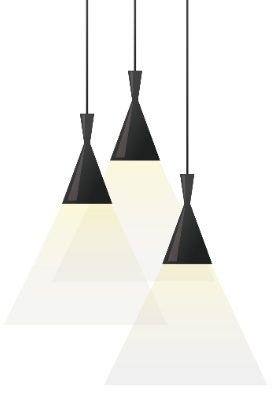 3
PART ONE
重新约定时间
单击编辑标题
单击编辑标题
单击编辑标题
单击此处可编辑内容，根据您的需要自由拉伸文本框大小
单击此处可编辑内容，根据您的需要自由拉伸文本框大小
单击此处可编辑内容，根据您的需要自由拉伸文本框大小
68%
75%
88%
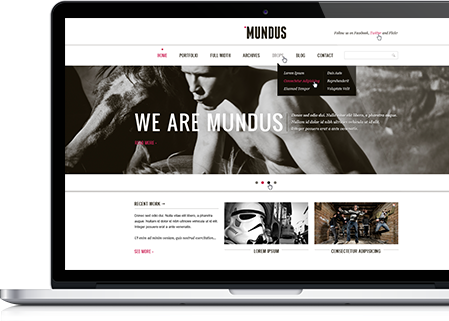 寻找讨论地点
在约定好的地点找到了一家奶茶店在奶茶   讨论接下来的工作以及问负责人什么时候有空所以我们再次约定好11月21号
在讨论时忘记拍照片了
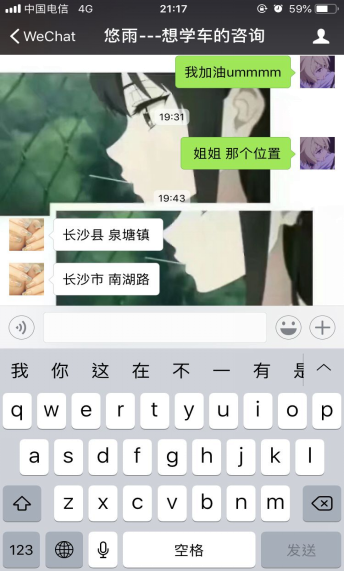 01
负责人也保证了这次不会去缺席了 腾出时间与我们一起讨论与提出意见，我们也理解了负责人的不易
第二次约定地点
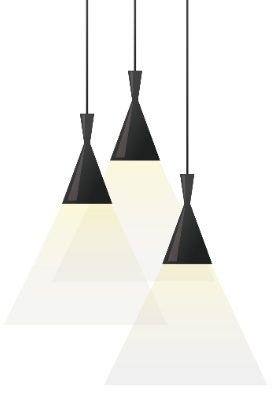 4
PART ONE
总结
总结
虽然我们没有成功完成我们的预计效果但是我们
团队讨论提出了意见也得到了提升，也懂得下次
遇见这样的情况如何解决
2017
2015
2014
2016
添加标题
您的内容打在这里，或通过复制文本后在此选择粘贴，并选择只保留文字。
添加标题
您的内容打在这里，或通过复制文本后在此选择粘贴，并选择只保留文字。
添加标题
您的内容打在这里，或通过复制文本后在此选择粘贴，并选择只保留文字。
添加标题
您的内容打在这里，或通过复制文本后在此选择粘贴，并选择只保留文字。
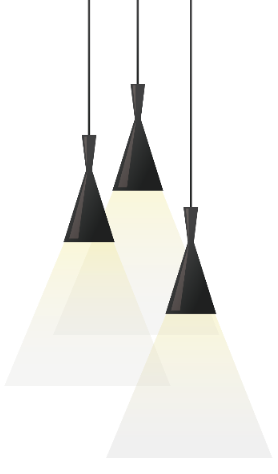 2
18
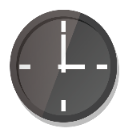 演讲完毕  谢谢您的观看
汇报人：xxx   时间：xxx